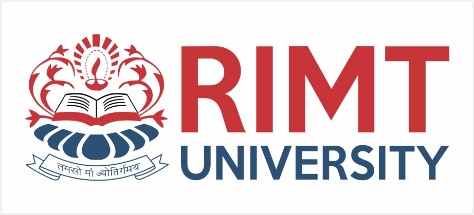 Web Development/BTCS-2410
Course Name: B.Tech CSE Semester:4th
Prepared by: Ms. Yogesh
education for life                   www.rimt.ac.in
Department of Computer Science & Engineering
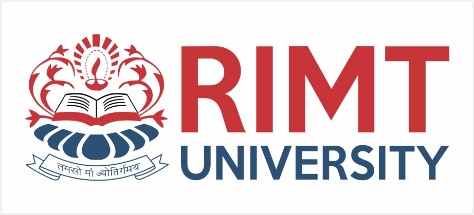 Grouping Styles and Selectors
Each rule can include multiple styles by simply separating them by semicolons:
h2 { color: darkblue; font-style: italic;}

Additionally, multiple selectors that have the same styles can be grouped by separating them with commas:
h1, h2, h3 { color: darkblue; font-style: italic;}

Contextual selectors allow you to specify that something will change, but only when it is used in conjunction with something else.  With the following style, strong will be displayed in red, but only when it occurs within li within ul.
ul li strong { color: red;}
	Elements being modified by contextual selectors need not appear immediately inside one another (using this style, blah would still be red text: <ul><ol><li><strong> blah </strong></li></ol></ul>).
Direct child selectors allow you to specify that something will change, but only those that are immediately inside of another element.  With the following style, only those strong elements that are directly inside of an h1 will be purple; no strong tags deeper within the sheet will be purple. 
h1 > strong { color: purple;}

Adjacent selectors allow you to specify that something will change, but only when preceded by something else.  With the following style, only those links (a) that are preceded by an h2 will be green.  
h2 + a { color: green;}
	Elements being modified by adjacent selectors appear immediately after one another.  Using this style, this link would be green: <h2>Visit Stanford!</h2><a href="http://www.stanford.edu">click here</a>. This link would not: <h2>Visit Stanford! <a href="http://www.stanford.edu">click here</a></h2>.

You can also group selectors by attribute.  With the following style, centered h2 tags (<h2 align="center">) will be surrounded by a dotted border: 
h2[align="center"] { border: dotted;}
education for life                   www.rimt.ac.in
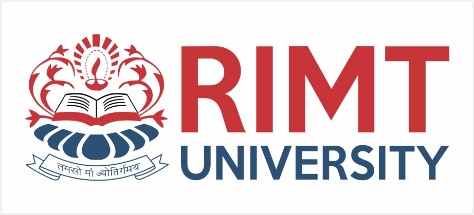 Where do you put the styles?
Style information can be located in three places:
External to the pages in a site
Internal to each page
Inline with individual tags
Generally, creating an external style sheet file is the preferred method.  To take full advantage of CSS, the Style Sheet for a site should be in this one external file, so that any changes will apply throughout the site.  This also means that only one style document has to be downloaded for a single site.
education for life                   www.rimt.ac.in
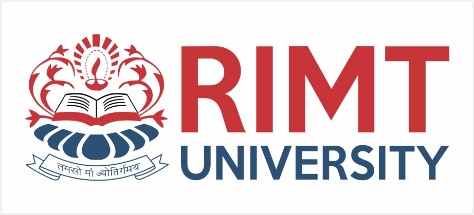 Style Location: External
The most common place to put style information is in an external document that each page of a web site points to directly.  
Any changes made to this single document will then be applied throughout the entire web site as each page is accessed by users.  
External Style Sheets have a .css extension.
When linking to an external style sheet, you can also specify separate style sheets by media type:
all - Suitable for all devices. 
aural - Intended for speech synthesizers.
braille - Intended for braille tactile feedback devices. 
embossed - Intended for paged braille printers. 
handheld - Intended for handheld devices (typically small screen, monochrome, limited bandwidth). 
print - Intended for paged, opaque material and for documents viewed on screen in print preview mode. 
projection - Intended for projected presentations
screen - Intended primarily for color computer screens. 
tty - Intended for media using a fixed-pitch character grid, such as teletypes, terminals, or portable devices with limited display capabilities. 
tv - Intended for television-type devices
6/20/2023
Using Cascading Style Sheets
slide 4
education for life                   www.rimt.ac.in
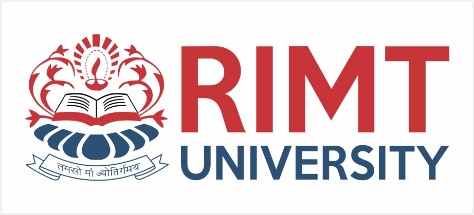 External example
Text that appears in the basic.css style sheet document: 
	h2 {font-family: Arial, sans-serif; font-style: italic; color: green;}p {font-family: Courier, monotype; font-style: bold; color: red; } 

Text that appears in the print.css style sheet document: 
	h2 {font-family: Book Antiqua, Times, serif; font-style: italic; }p {font-family: Courier, monotype; font-style: bold; }
HTML document, using the <link> tag method

<head>
<link rel="stylesheet" type="text/css" href="basic.css" media="all" />
<link rel="stylesheet" type="text/css" href="print.css" media="print" />
</head>
HTML document, using the @import and @media method

<head>
<style type="text/css">
<!--
@import url("basic.css") all;
@media url("print.css") print;
-->
</style>
</head>
education for life                   www.rimt.ac.in
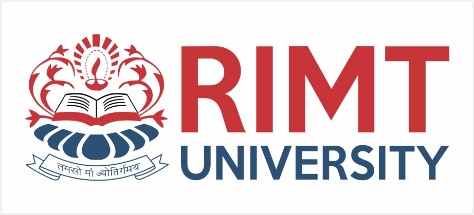 Style Location: Internal
Style information can also be included in the <head> section of an individual web page.  This tends to work best when a single page needs to have a slightly different look than the rest of the site.
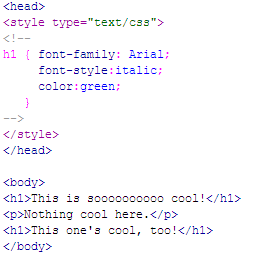 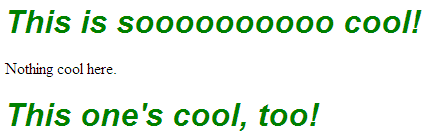 education for life                   www.rimt.ac.in
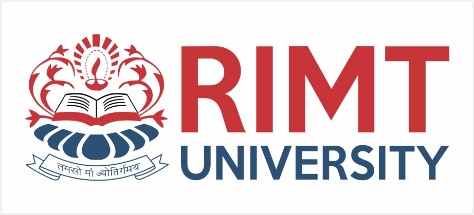 Style Location: Inline
For extreme control, style information can be included in an individual tag.  The style effects only that tag and no others in the document.  This option is most useful for those rare occasions when a single tag needs to have a slightly different style.
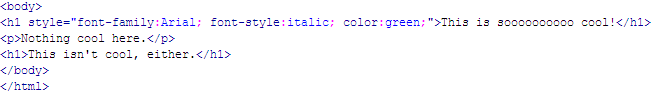 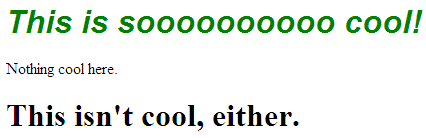 education for life                   www.rimt.ac.in
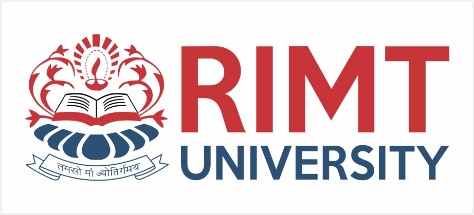 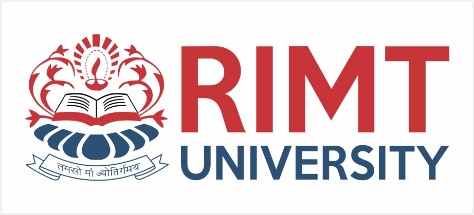 Hierarchy of styles
When style information is located in all three places in one site, the hierarchy is as follows:
External Style Sheets affect the entire site.  
Internal styles affect only their own pages and override external styles.  
Inline styles affect only their own tags and override both internal and external styles.  

For example, if an external Style Sheet sets <h2> tags to purple and a particular page has an internal style that changes that color to orange, the <h2> tags will be orange only on that page and nowhere else in the site.  If there is a single <h2> tag on that page which specifies green as its color, then the color for that one tag will be green.   All other <h2> tags on that page would be orange; the <h2> tags on the rest of the site would be purple.
education for life                   www.rimt.ac.in
[Speaker Notes: Now would be a good time to do an exercise…]
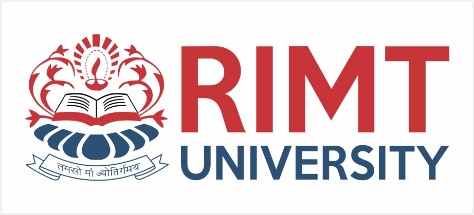 Resources
A List Apart – articles on practical issues and suggestions for working with CSS correctly	http://www.alistapart.com/topics/code/css
Example XHTML Pages, with and without the CSS Style Sheet:	http://techbriefings.stanford.edu/web_standards/example1.html	http://techbriefings.stanford.edu/web_standards/example2.html 	http://techbriefings.stanford.edu/web_standards/example.css 
The CSS Zen Garden shows some of the most advanced uses of CSS:  	http://www.csszengarden.com/
CSS in the real world: ajc.com's 'News Break':  	http://www.holovaty.com/blog/archive/2002/09/28/2340
Microsoft's CSS Information:  	http://msdn.microsoft.com/workshop/author/css/reference/attributes.asp 
Microsoft's Style Sheet Demonstrations:  	http://www.microsoft.com/typography/css/gallery/extract1.htm 	http://www.microsoft.com/typography/css/gallery/slide1.htm 
W3C Style Examples	http://www.w3.org/Style/Examples/007
W3C CSS 2.1 Specifications:	http://www.w3.org/TR/CSS21/
W3Schools CSS Tutorial:	http://www.w3schools.com/css
W3Schools CSS Reference:	http://www.w3schools.com/css/css_reference.asp
Webmonkey’s Cascading Style Sheet Guide:  		http://www.webmonkey.com/reference/stylesheet_guide/
Brian Wilson’s Cascading Style Sheet Reference Guide:  	http://www.blooberry.com/indexdot/css/index.html
education for life                   www.rimt.ac.in